What is Advent?
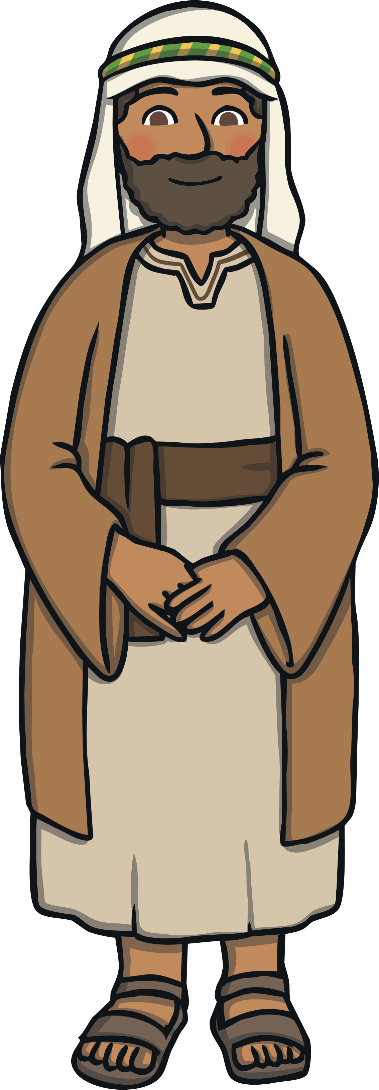 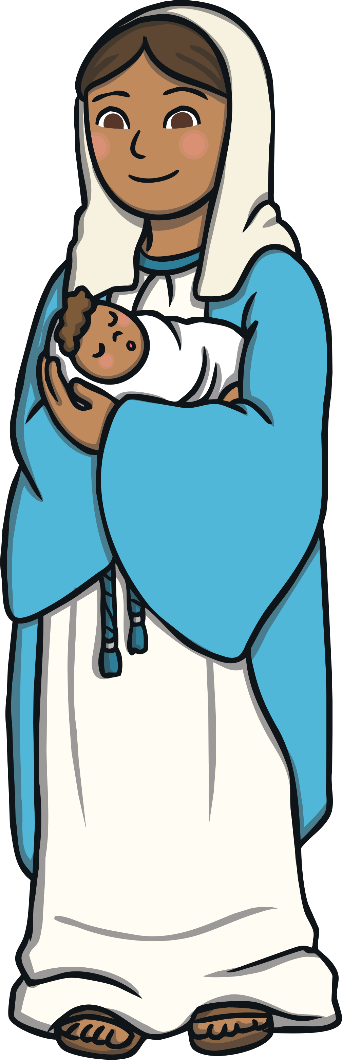 Advent is the start of the Christian year.
It is a time for Christians to prepare for the celebration of the birth of Jesus.
It is also a time for Christians to look forward to a time when Jesus will come again.
The word ‘Advent’ comes from a very old word ‘Adventus’ which means the arrival of something or someone important.
When is Advent?
Advent is the four weeks before Christmas.
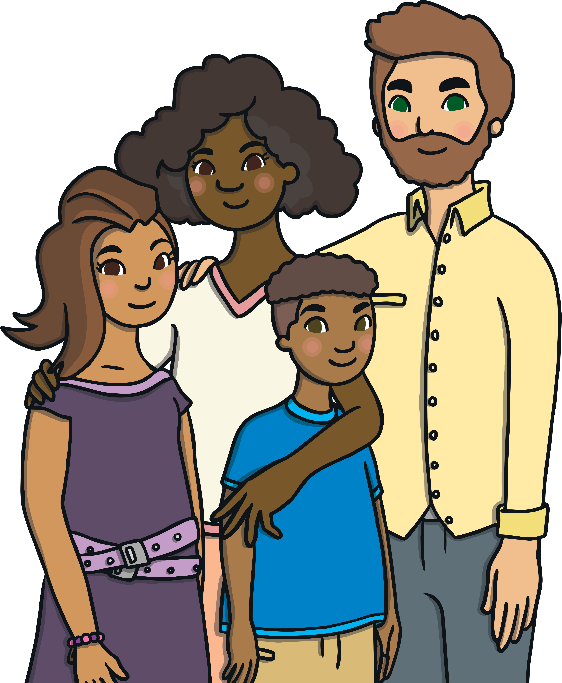 It starts on the nearest Sunday to November 30th.
Advent lasts until midnight on Christmas Eve.
Advent is a time for Christians to enjoy time with their families and friends.
It began in Germany over 250 years ago.
How is Advent Celebrated?
Churches display an Advent crown or Advent wreath during Advent.
There are four candles standing in the circle. In the centre there is a fifth candle.
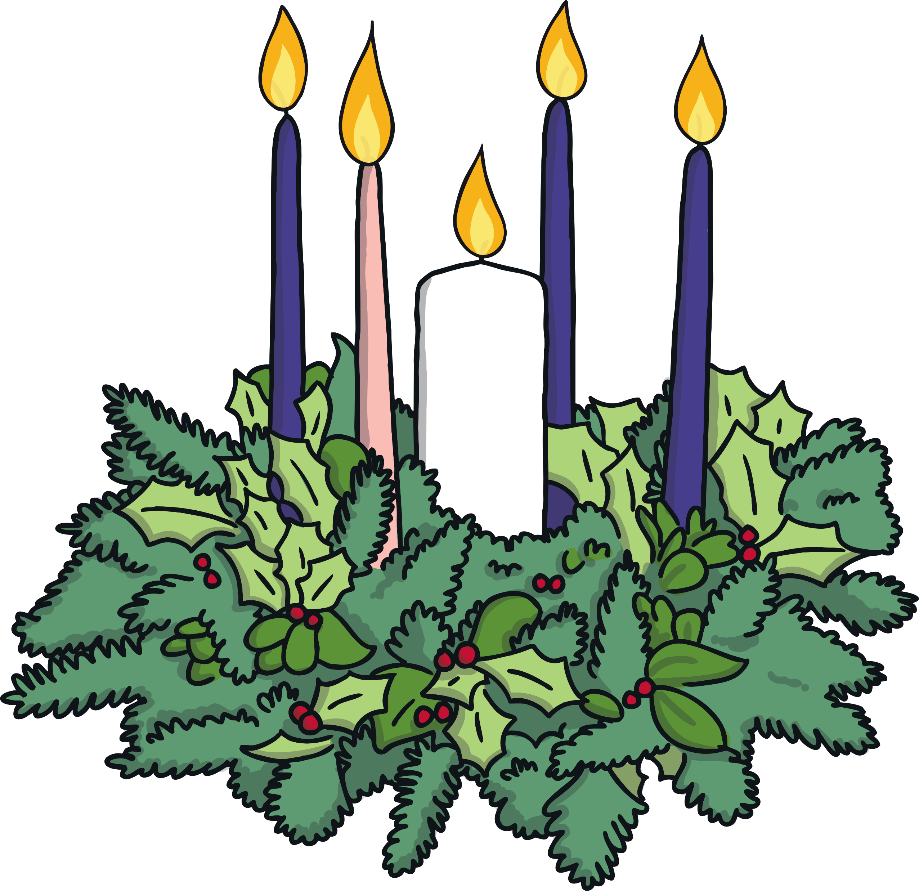 During advent, in some churches there are no flowers
The Advent wreath is a circle of evergreen branches.
How is Advent Celebrated?
The circle of evergreen branches is a reminder that God does not change.
The candles remind Christians of the light of God.
A new candle is lit each Sunday during Advent until all four candles are burning. Each candle has a different meaning:
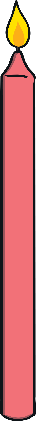 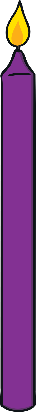 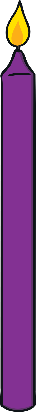 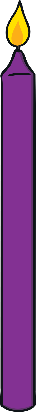 Peace
Joy
Love
Hope
The final candle is lit on Christmas day to celebrate the birth of Jesus.
Advent Calendars
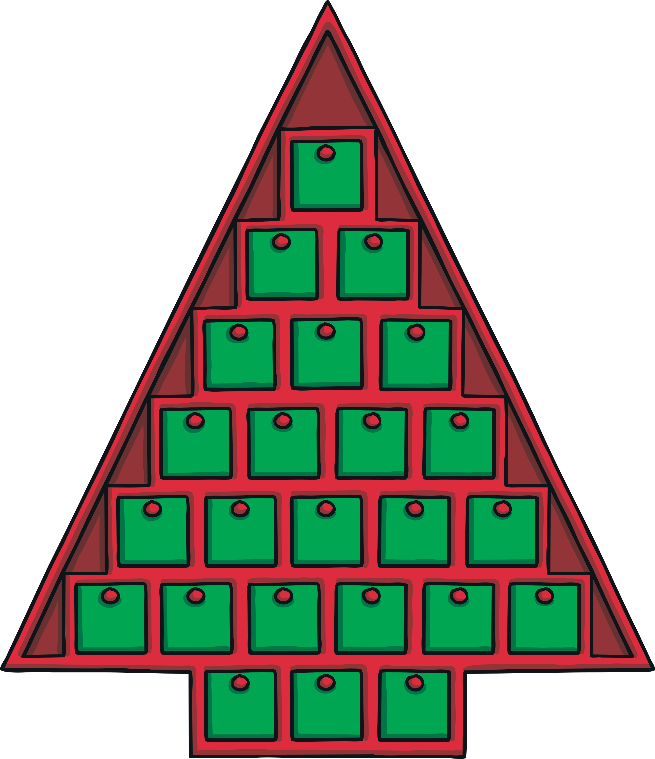 Advent calendars start on the 1st of December and countdown to Christmas Eve.
Each day a door is opened and shows a Christmas picture.
Some Advent calendars have a chocolate treat hidden behind each door!